Travel-money для студентов: новые возможности
Travel-гранты для победителей НИРС

Гранты выдаются всем победителям конкурса НИРС 2018 (и победителям последующих конкурсов), которые являются актуальными студентами, аспирантами или сотрудниками НИУ ВШЭ (все кампусы).
Использовать грант можно для поездки на конференцию/конгресс, симпозиум (выступление с докладом, включая постер) или летнюю школу.
Объем финансирования зависит от региона, где проводится мероприятие, и соответствует лимитам конкурса Научного фонда НИУ ВШЭ.
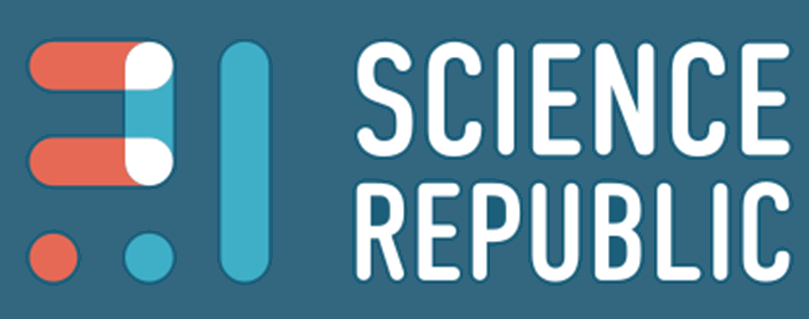 Travel-гранты для победителей НИРС
Грант выдается без конкурса, но научное мероприятие верифицируется членами оргкомитета конкурса НИРС, представляющими соответствующую дисциплинарную область.
Расходы возмещаются во возвращении.
Отчетом является доклад или презентация, которая представлялась на мероприятии.
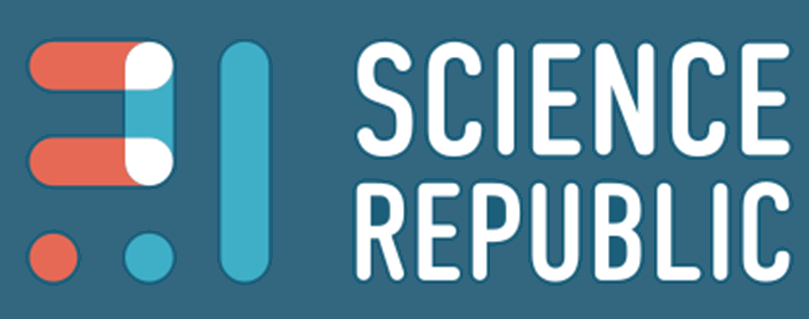 Стажировки и летние школы для участников Республики ученых
Грант выдается на конкурсной основе.
 ЦАРС может помочь в координации договоренностей с принимающей стороной.
Приоритет будут иметь заявки, в которых наилучшим образом будут прописаны связь стажировки с конкретным проектом/исследованием и ожидаемые результаты.
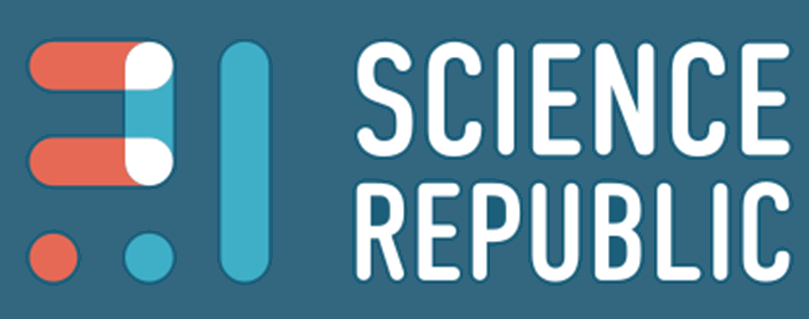